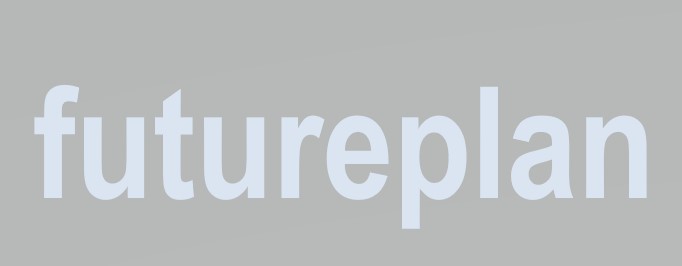 FuturePlan Consulting Experience*   
   MPO LRTP Update & Model Validation Study
    MPO LRTP Update with minor model refinements
    MPO or Statewide Model development, validation, or refinement
    Subarea Transportation Study modeling
    Transportation Corridor Study modeling
    Travel behavior surveys, travel pattern/demographic analysis, research studies
    Conference leadership, model training contracts
*Reflects Mr. Schiffer’s career experience
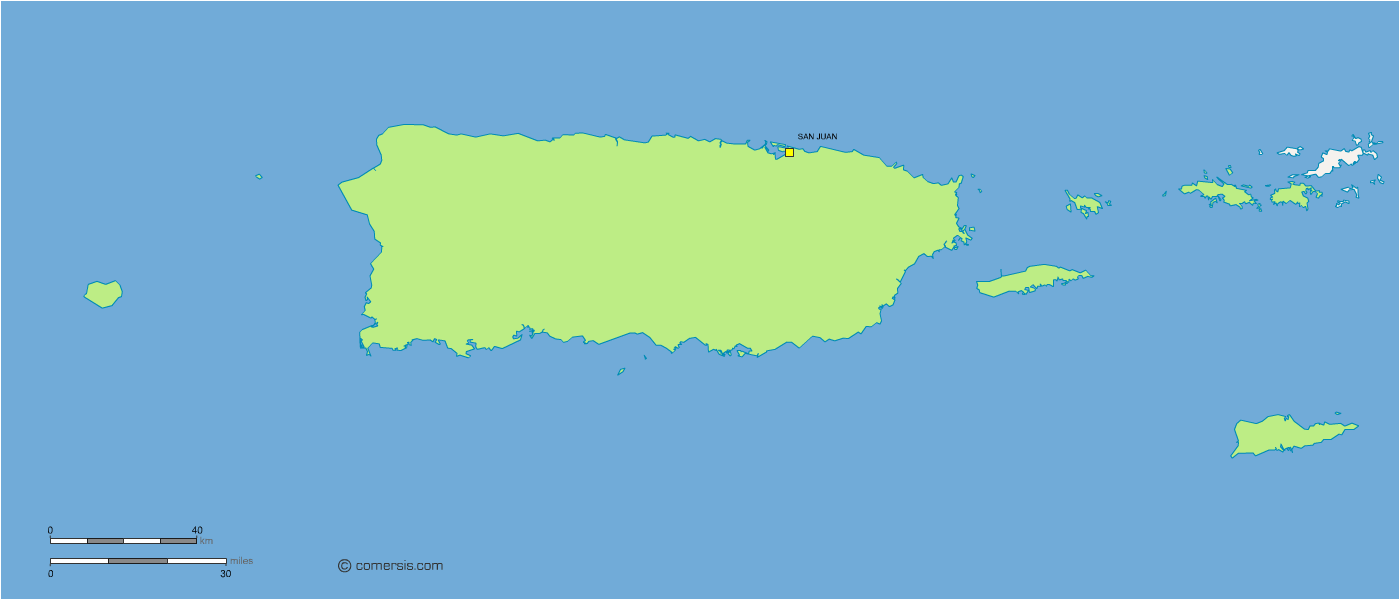 Puerto Rico